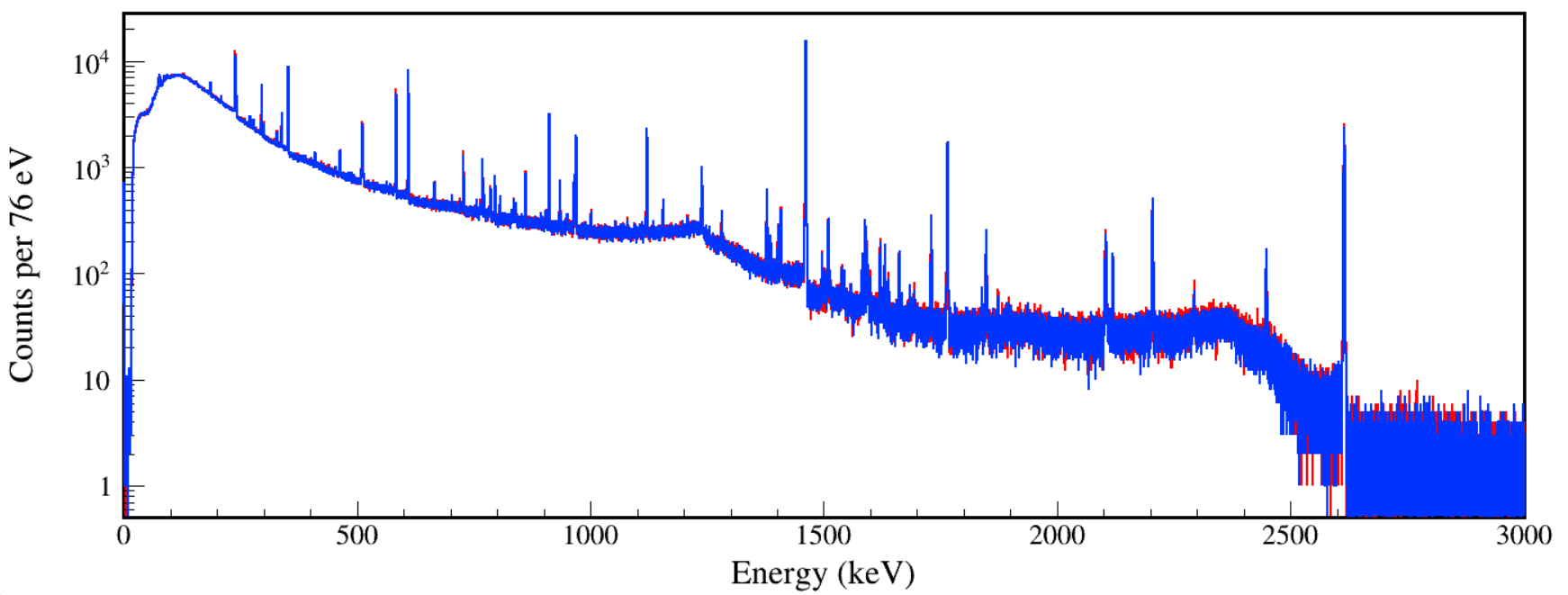 Red: Run332-340, 24 hours (228Th installed)
Blue: Run807, 24 hours (228Th removed)
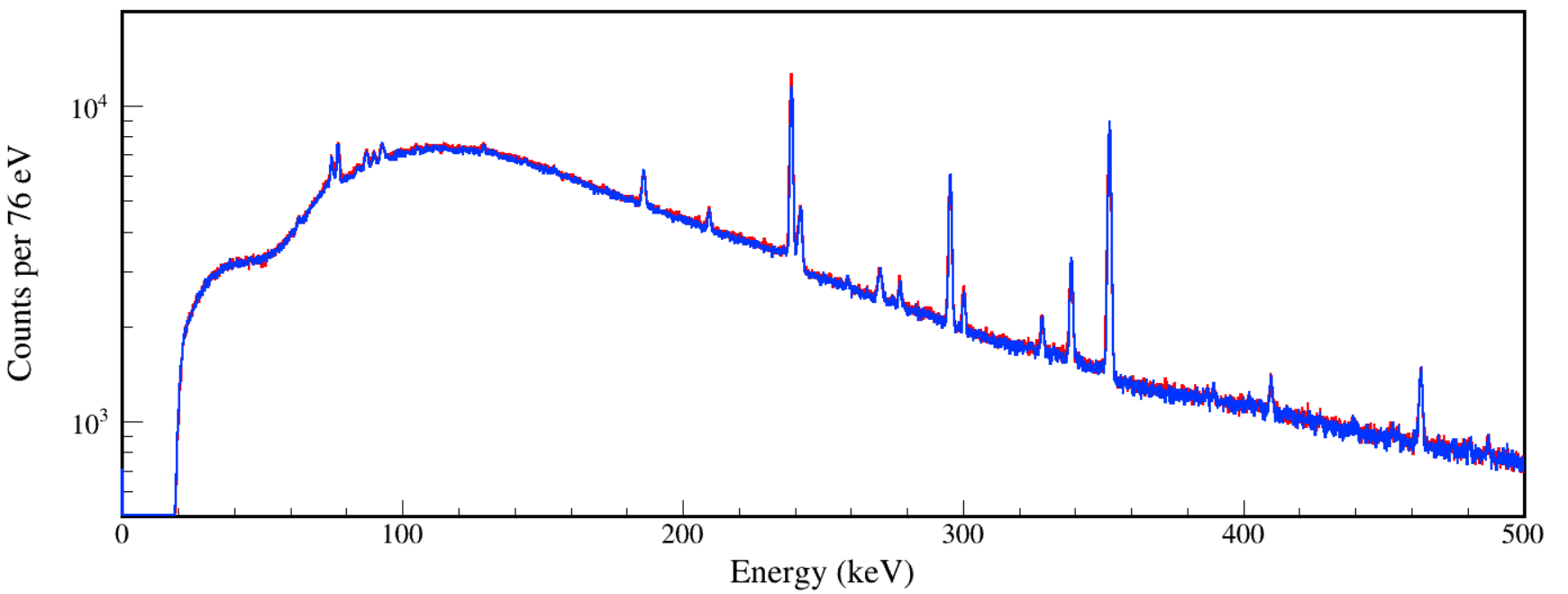 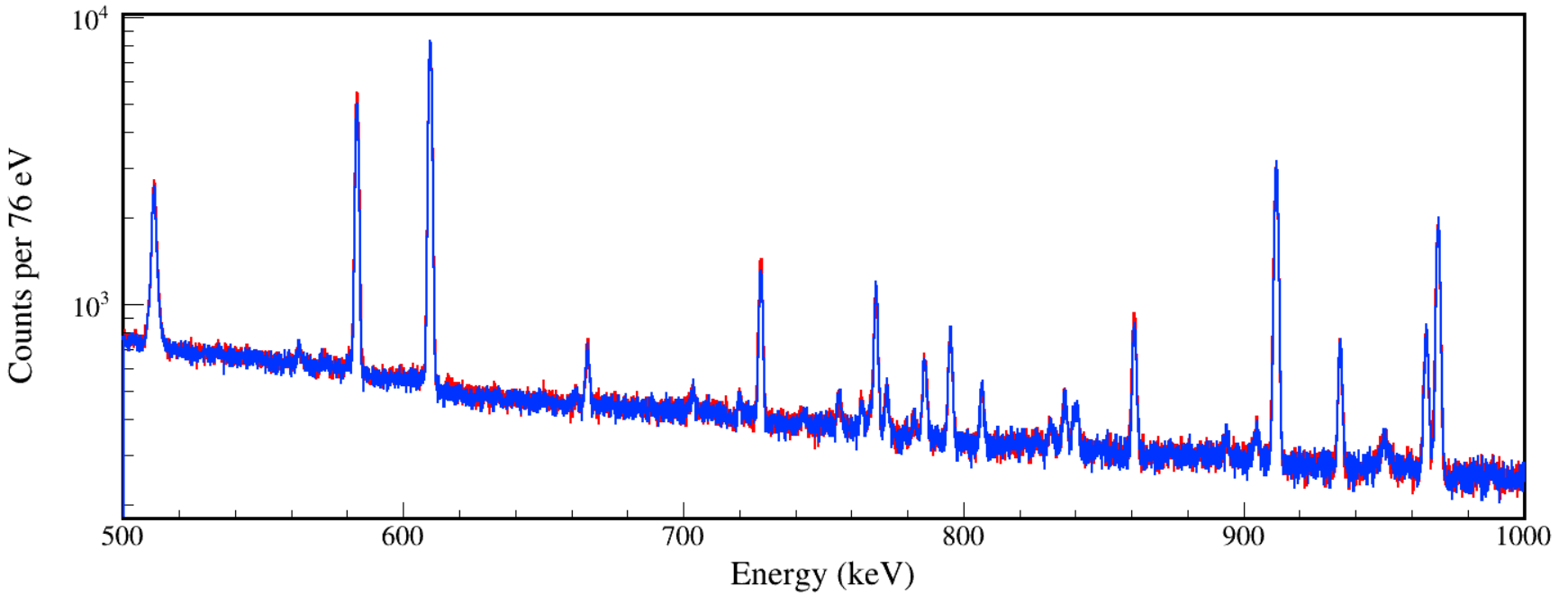 Red: Run332-340, 24 hours (228Th installed)
Blue: Run807, 24 hours (228Th removed)
Green: Red – Blue
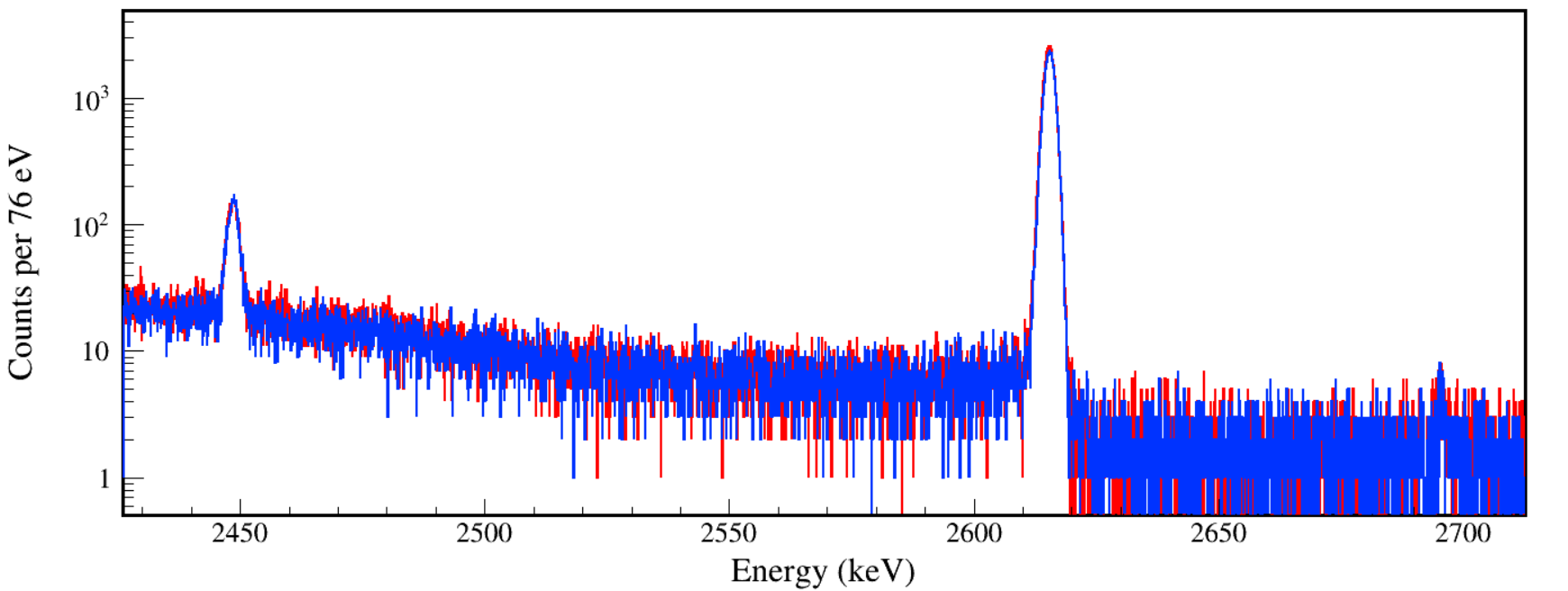 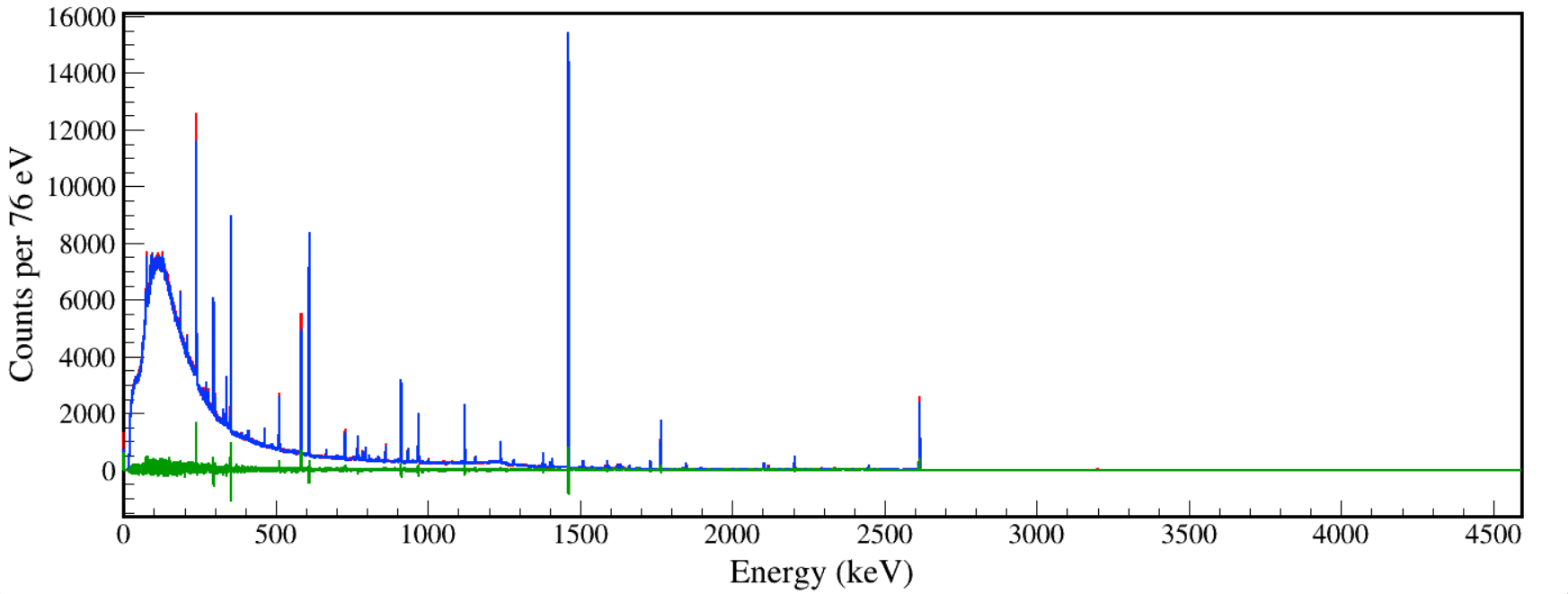 Red: Run332-340, 24 hours (228Th installed)
Blue: Run807, 24 hours (228Th removed)
Green: Red – Blue
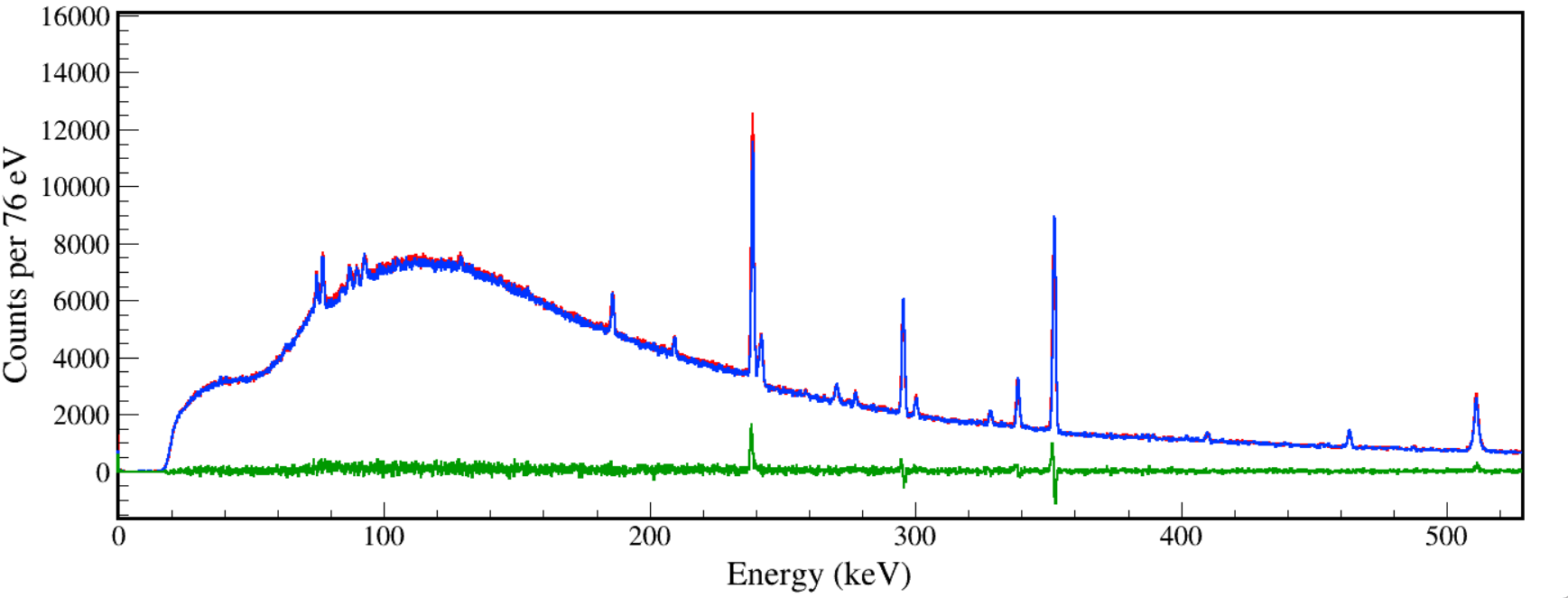 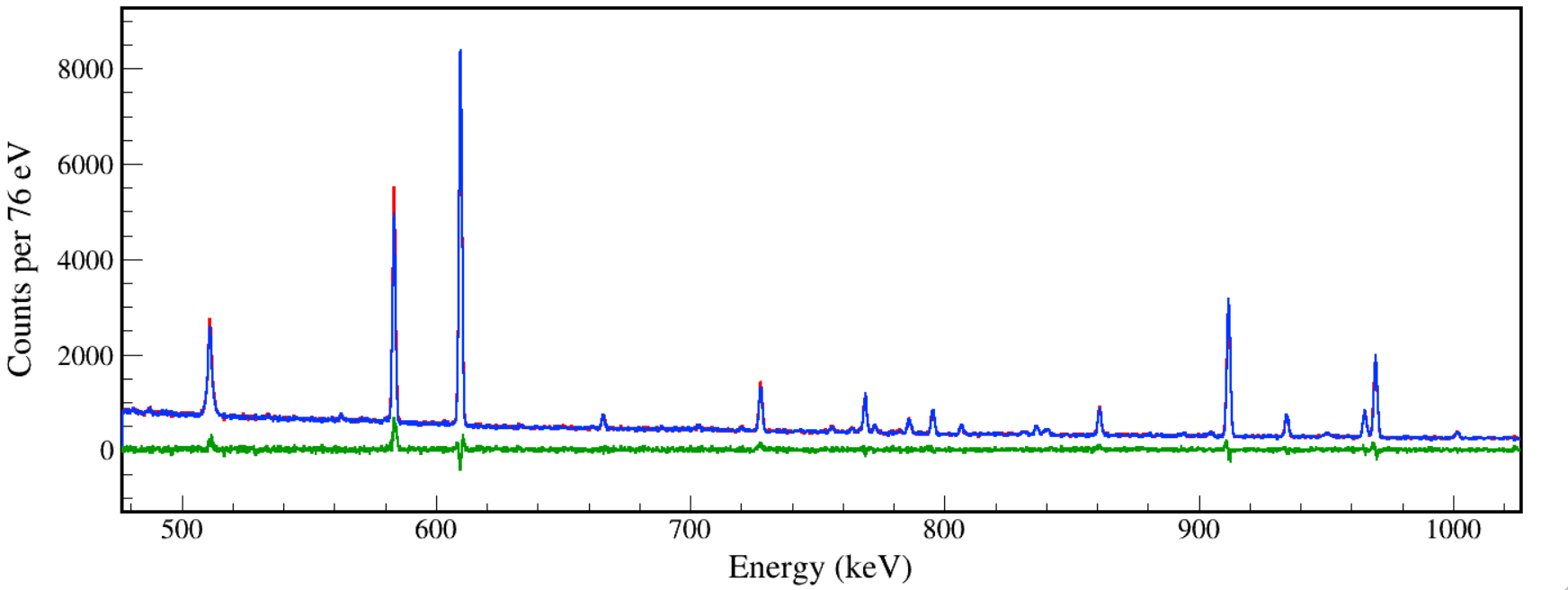 Red: Run332-340, 24 hours (228Th installed)
Blue: Run807, 24 hours (228Th removed)
Green: Red – Blue
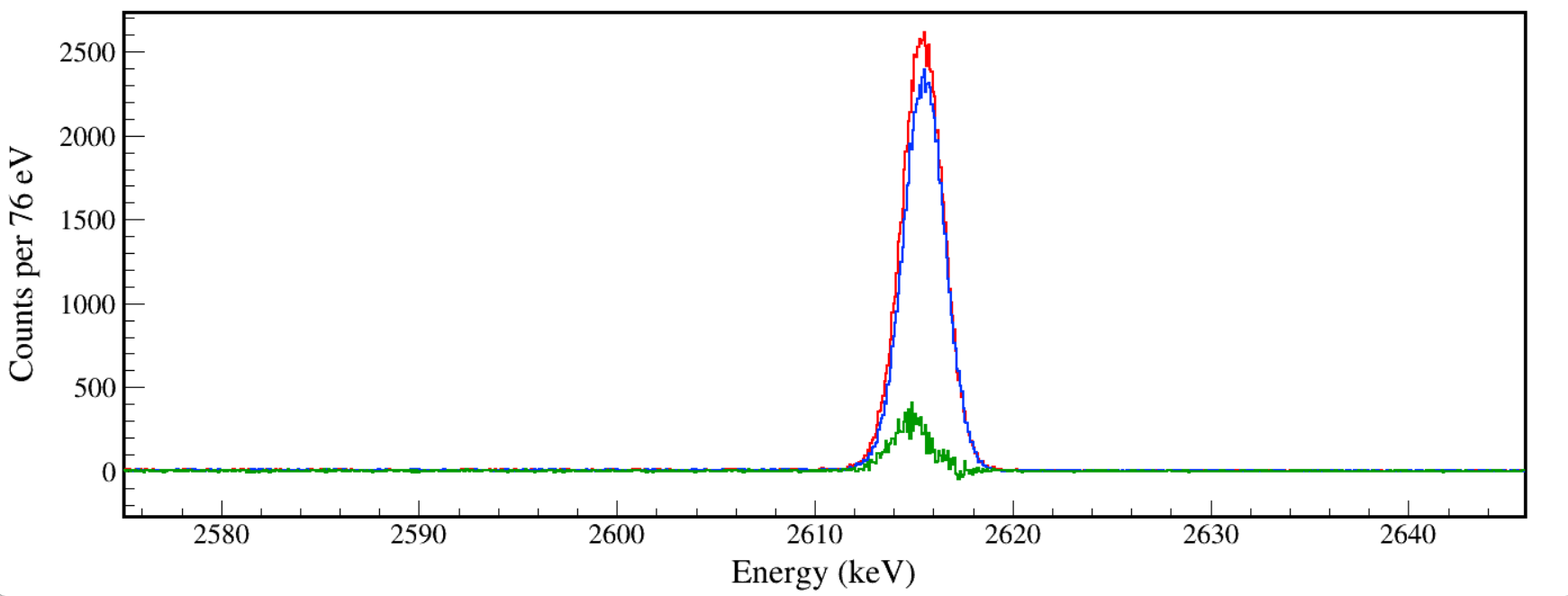